«Байқадам жалпы білім беретін мектебі» КММ
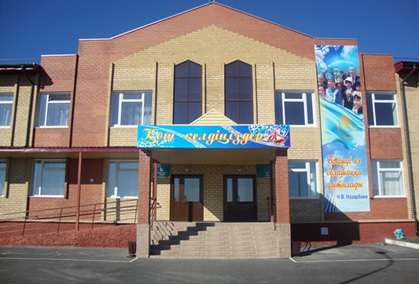 «Тәрбиесіз берілген білім –                                                                                                                                                         адамзаттың қас жауы»                                                                                                                                                                                                                                  	(Әл-Фараби)
«Педагог  тәжірибесіндегі  білім                                                                                                                      алушының  оқу сауаттылығын                                                                                               ұлттық құндылықтармен ұштастыру»                                                                                                             коучингі
Мақсаты: эссе жазудағы оқу сауаттылығының әдебін талдау;
кітапхана қызметінің цифрлық әлемінде алатын орны; 
ұлттық құндылықтардың оқу үдерістерінде үздіксіз тиімді берілуі.
Психологиялық ахуал  
(ұйымдастыру кезеңі)
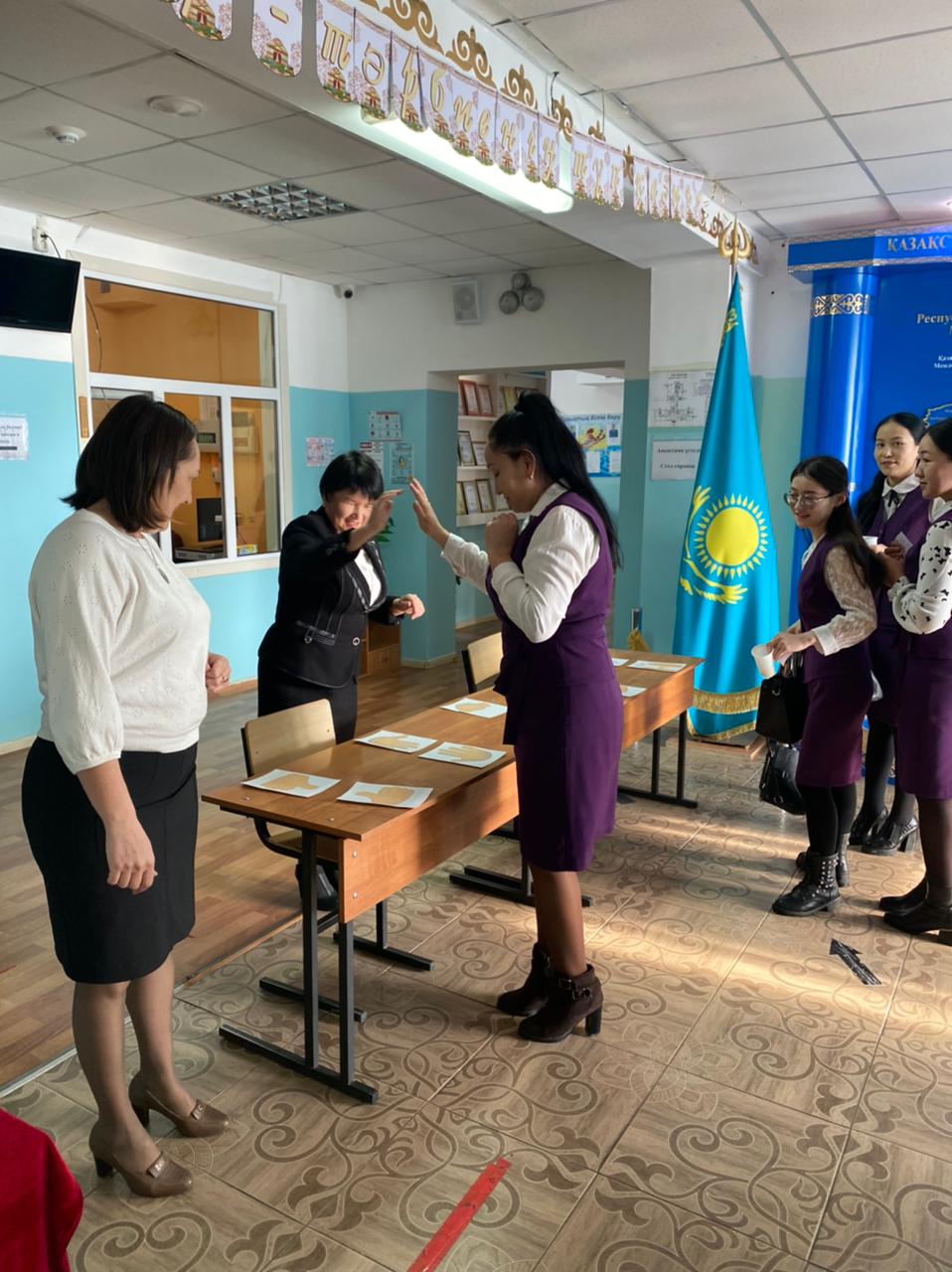 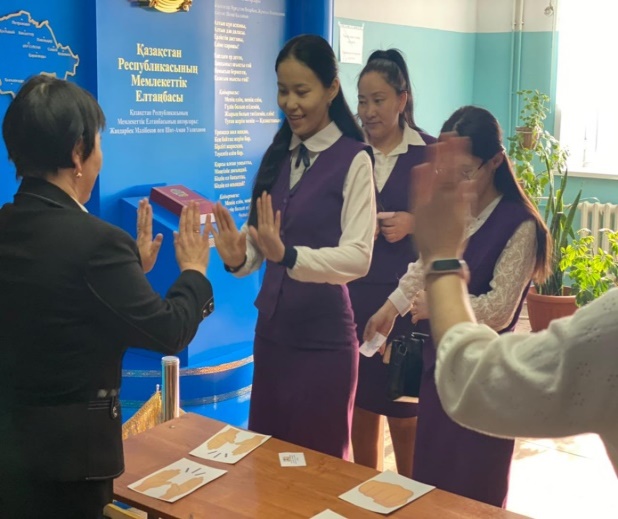 «Сәлемтесу»  әдісі
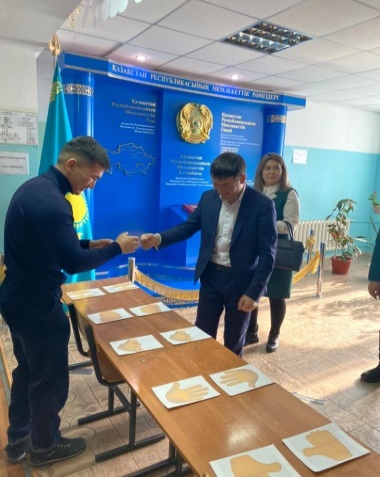 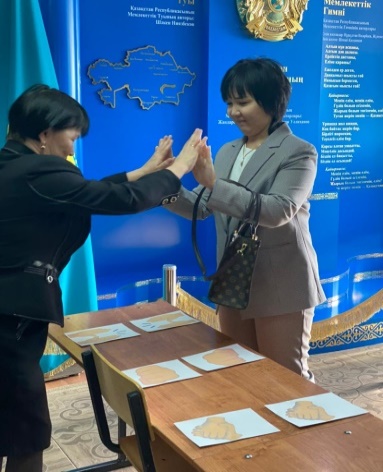 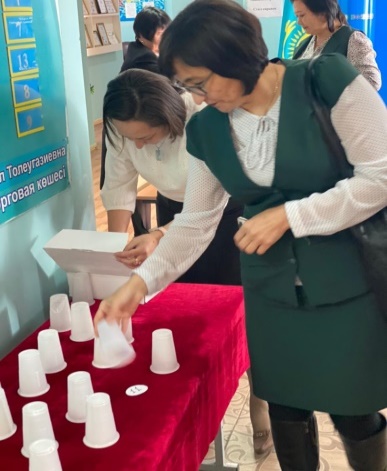 «Құпия сыйлық» әдісі
Жауапты мектеп психологтары: Күнбазарова Ж.Р., Бейсенбаева А.Г.
«Ыстық картоп» жаттығу әдісі
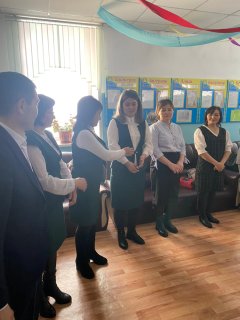 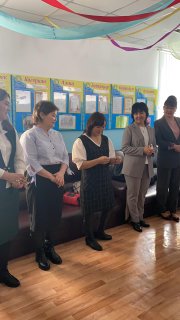 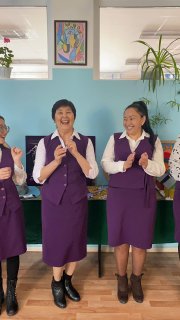 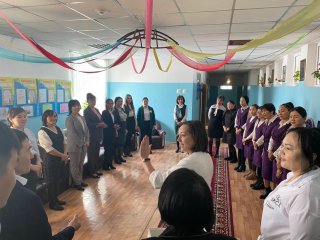 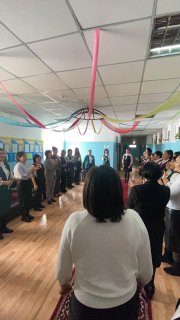 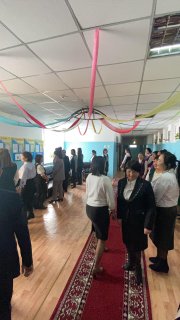 «Төрт қадам алға» әдісі
«Инстограмм»  фота шоу
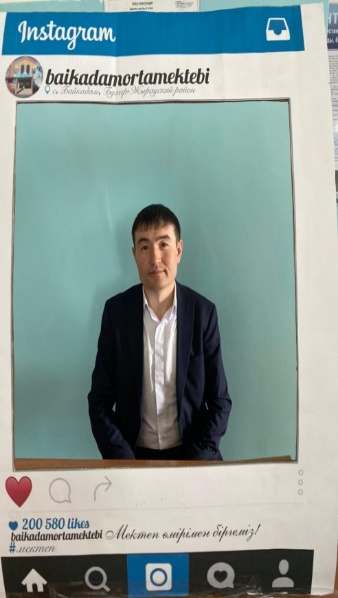 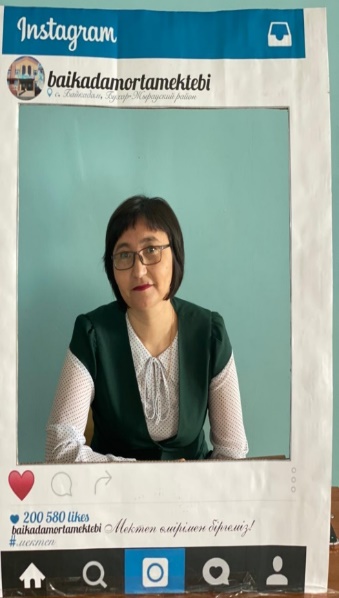 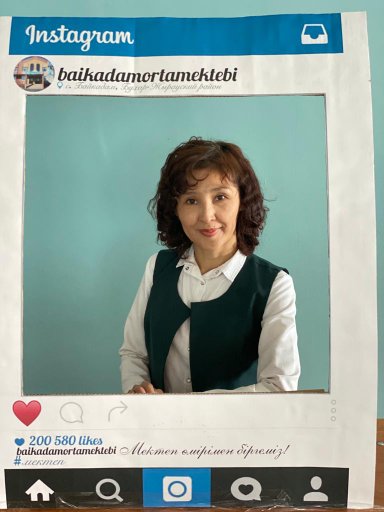 Көкпекті ТЖББ  мектебінің ұстаздары
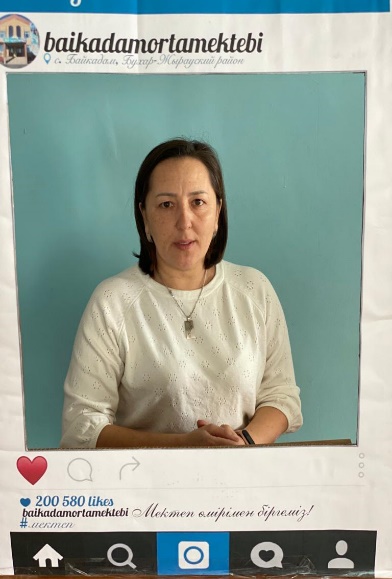 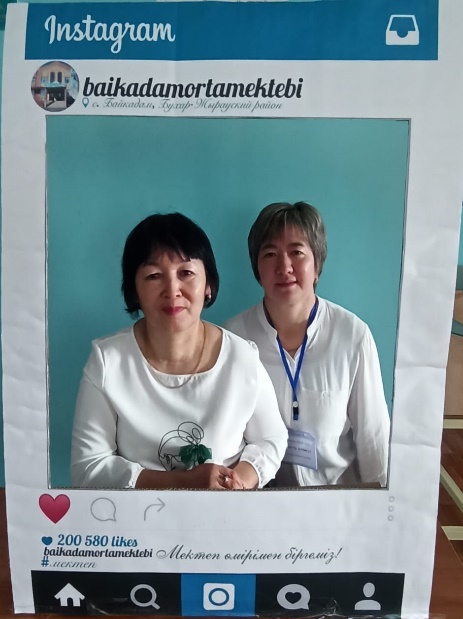 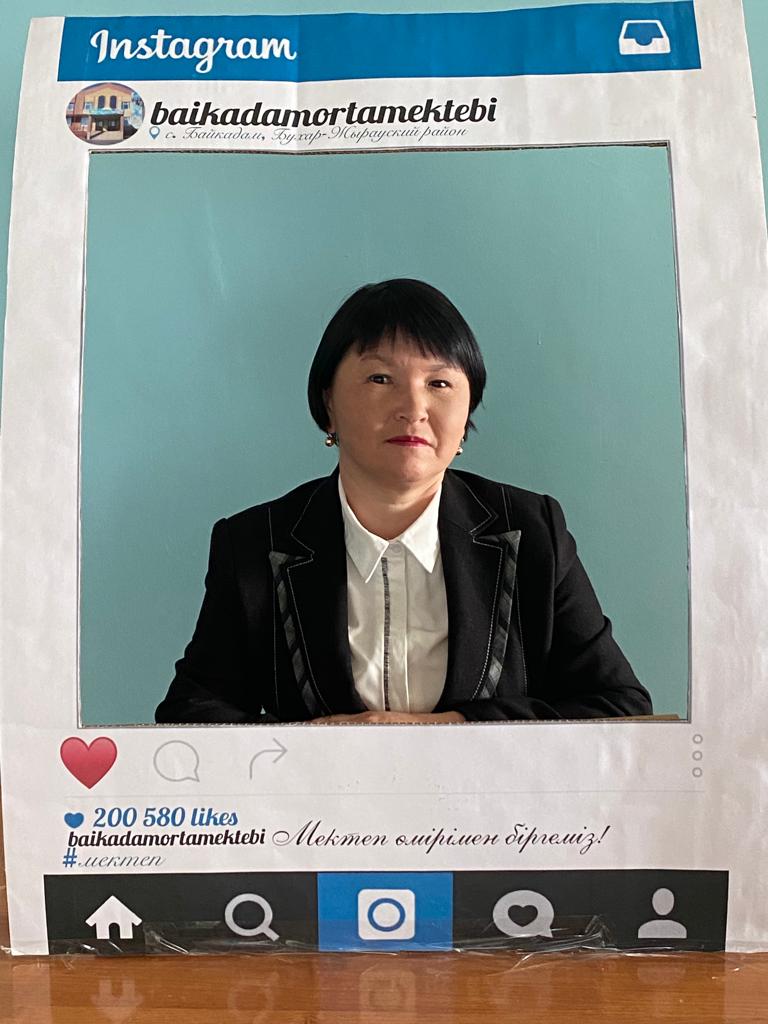 Байқадам ЖББ   метебінің ұатаздары
«Цифрлық әлем және  кітап»  тәжірибе алмасу коучингі 
Тақырыбы: Алма ағашы 
(бастауыш  мұғалімдері)
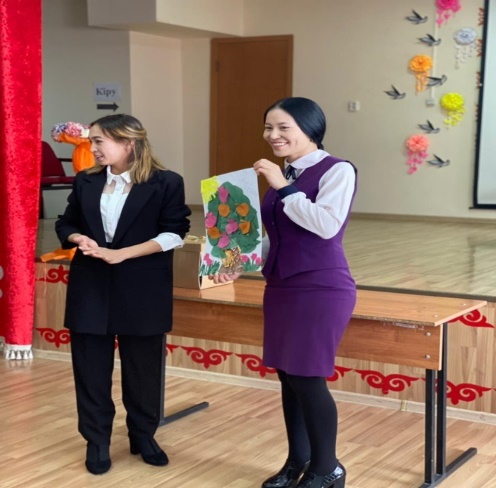 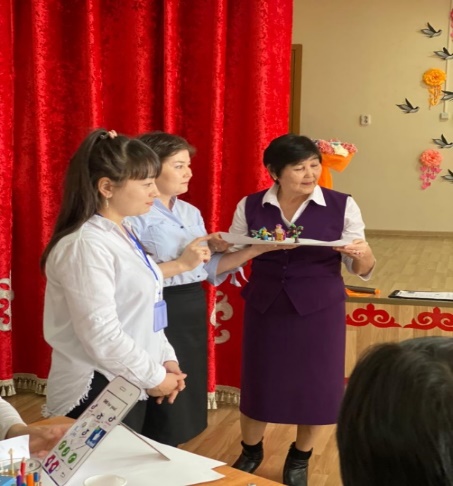 Ұйымдастырушы «Байқадам ЖББМ» ұстаздары - Бисолтан А., Зейнуллаева Н.М. және бастауыш сынып мұғалімдері
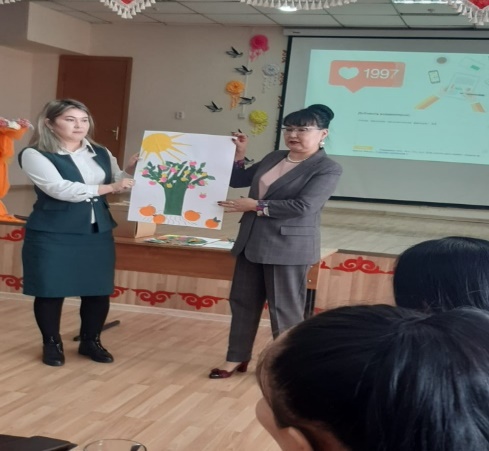 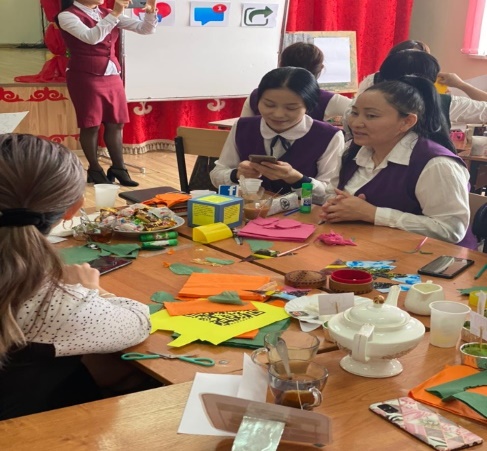 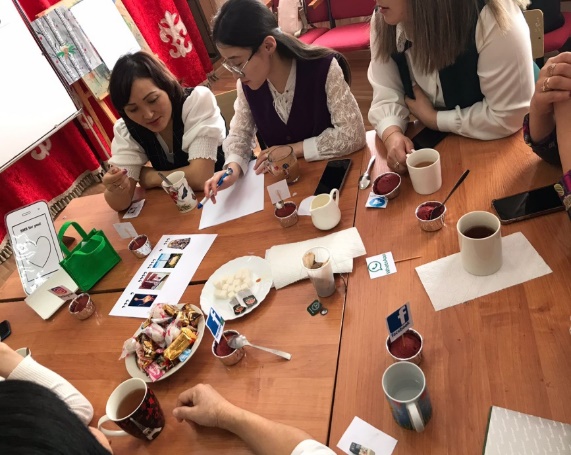 Қатысқан мектеп мұғалімдері: «Көкпекті ЖББ тірек мектебі», «Ә.Марғұлан ЖББ мектебі», «Сартөбе негізгі мектебі».
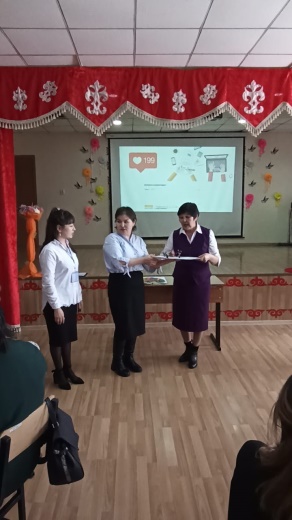 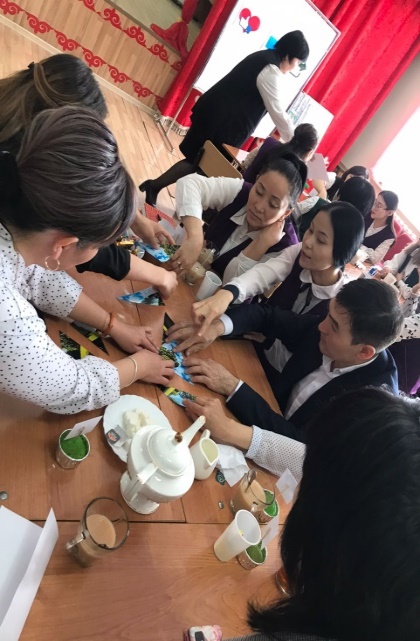 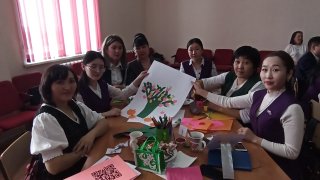 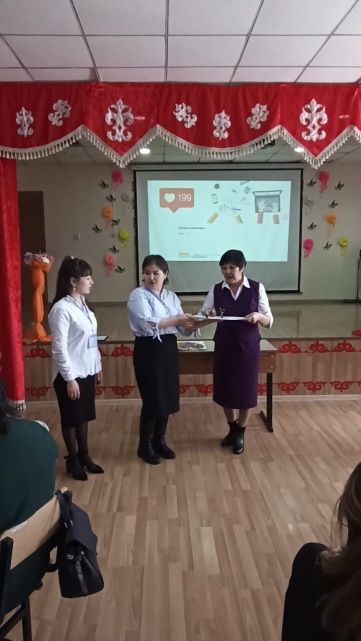 Тәжірибе алмасу алаңы
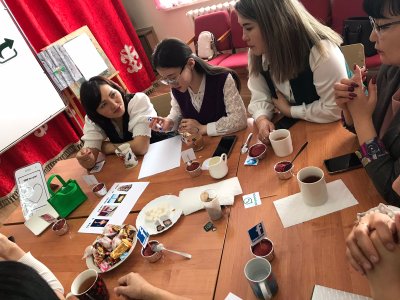 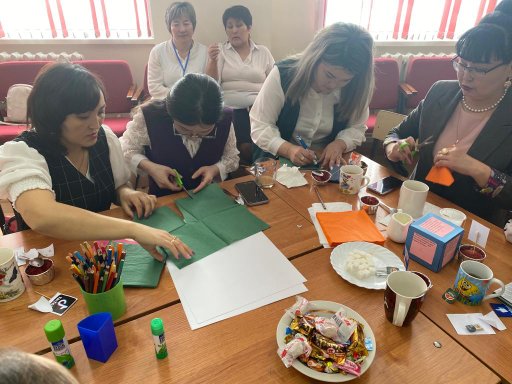 Мақсаты: кітапхана қызметінің цифлық әлемінде алатын орны
Нәтижесі: білім алушы өзіндік ойларын тәжірибеде қолданады
Эссе жазудың тиімді жолдары
Мақсаты: эссе жазудағы оқу сауаттылығының әдебін талдау;
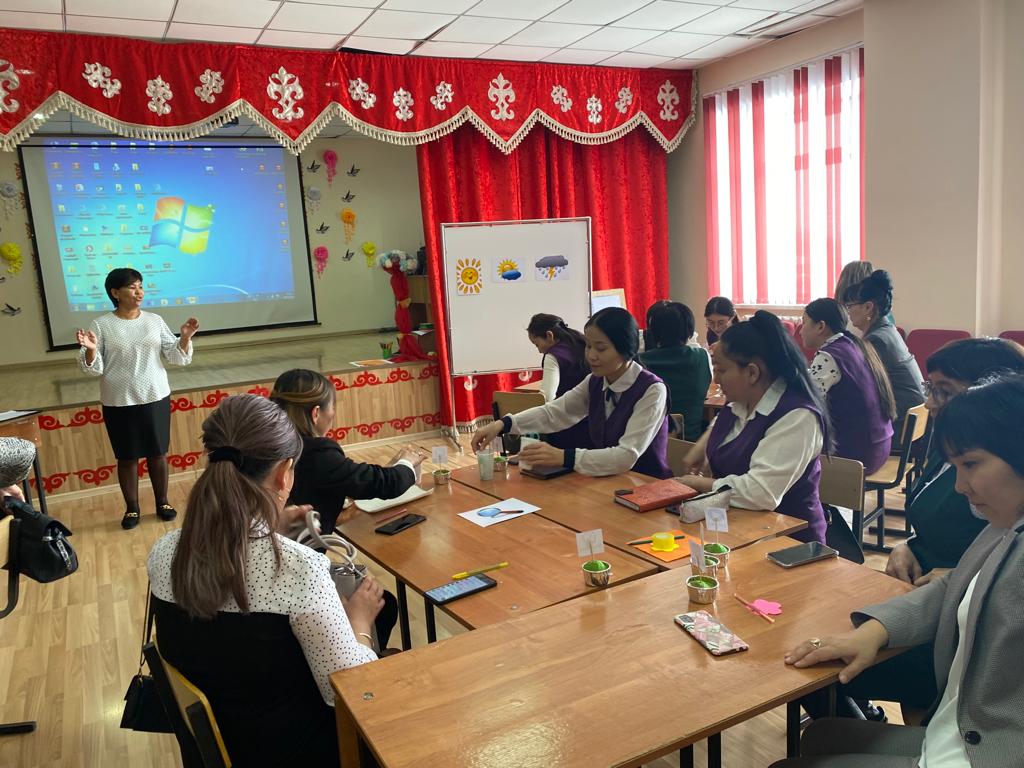 Қазақ тілі мен әдебиет пәні мұғалімдері: Жабагина Л. Т.
Нургалиева Л.А.
Ахметбкова Ұ.Қ.
«Шығармашылық ойдың жемісі» тәжірибе алмасу
 (қазақ тілі мен әдебиеті пәні мұғалімдері)
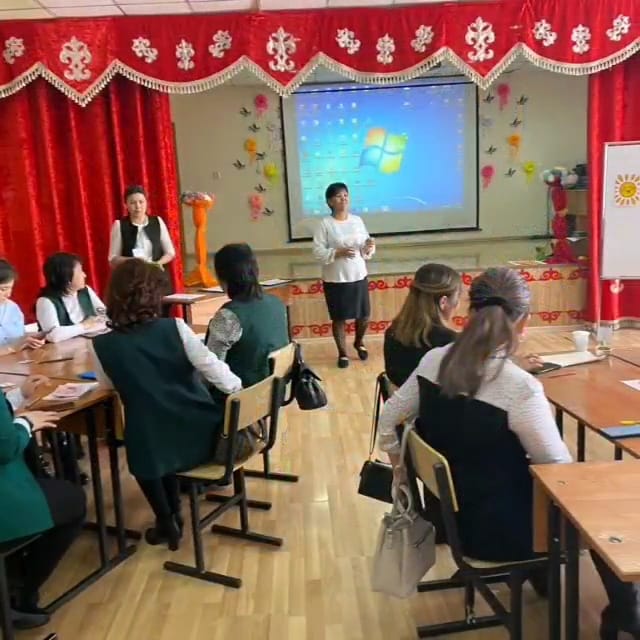 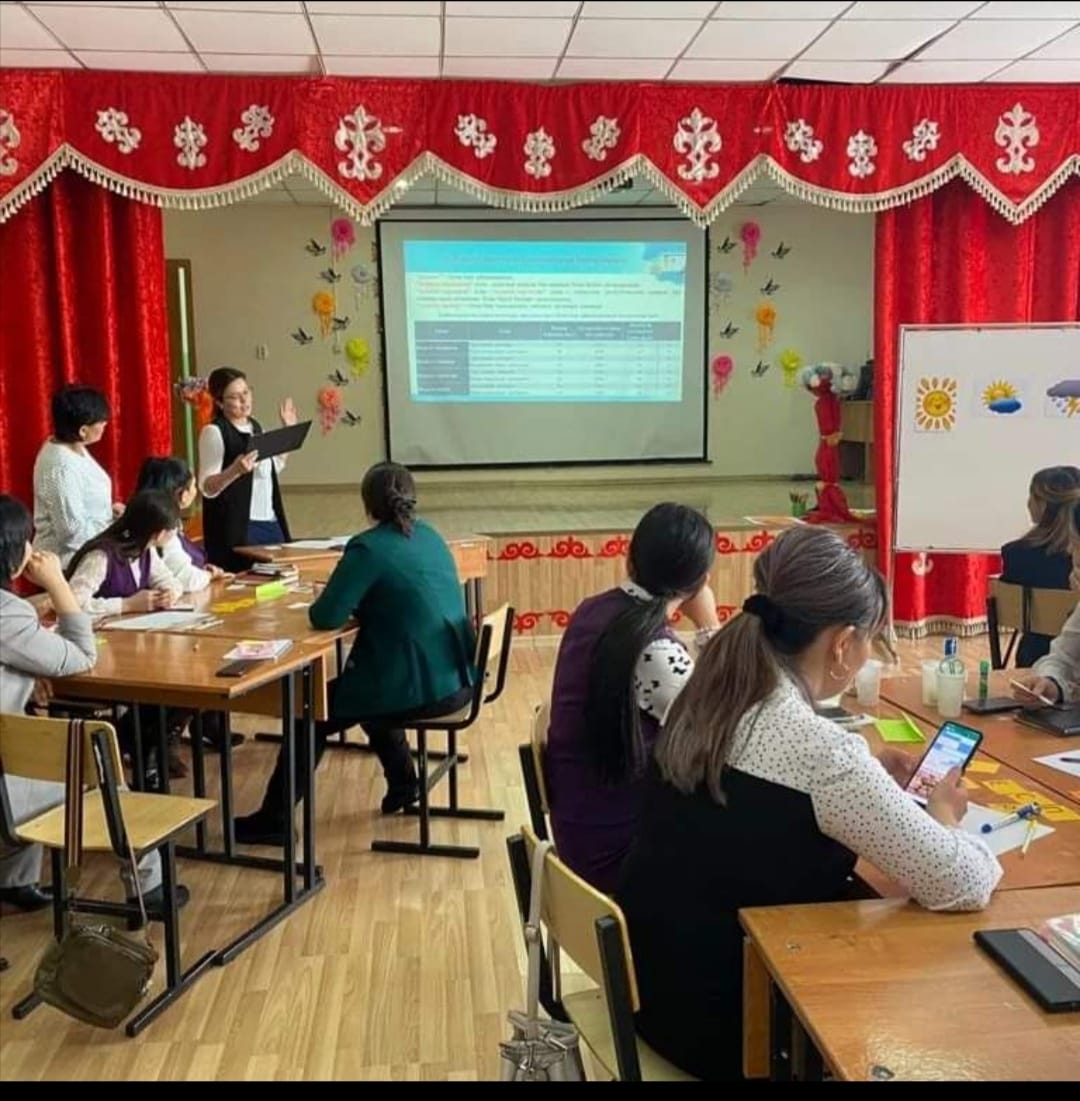 Нәтижесі: педагогтар эссе жазудың өлшемдерін ұсынды
«Ұлттық құндылық - тәрбие көзі»  тәжірибе алмасу
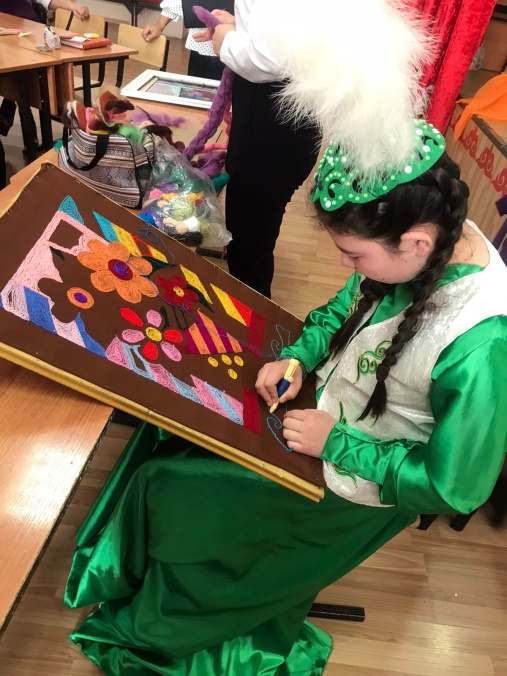 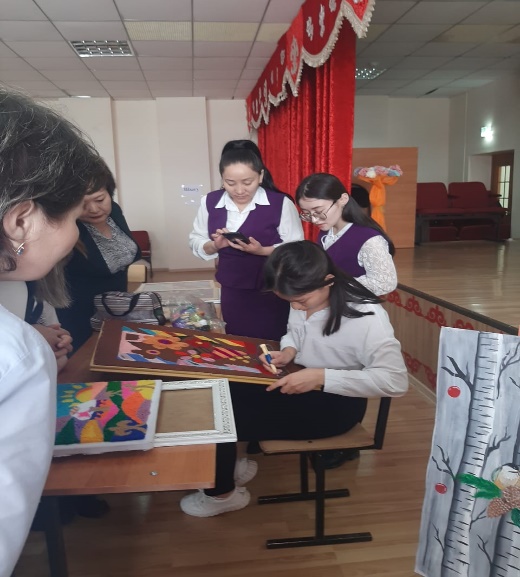 Мақсаты: ұлттық құндылықтардың оқу үдерістерінде үздіксіз тиімді берілуі
Нәтижесі: білім алушы заманауи креативті дағдыны қалыптастырады және ұлттық құндылықтарды меңгерген орта қалыптасады.
Пікір алмасу (Рефлексия)
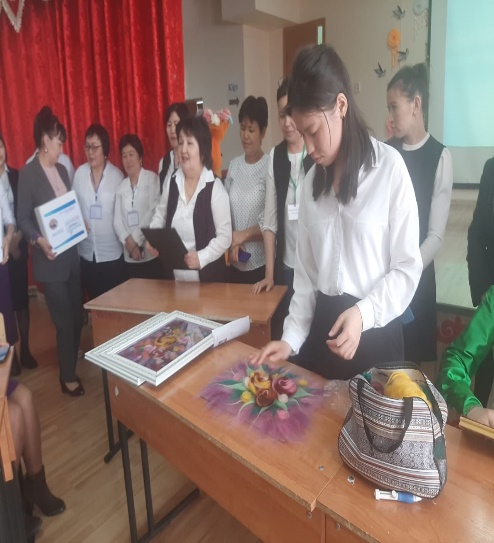 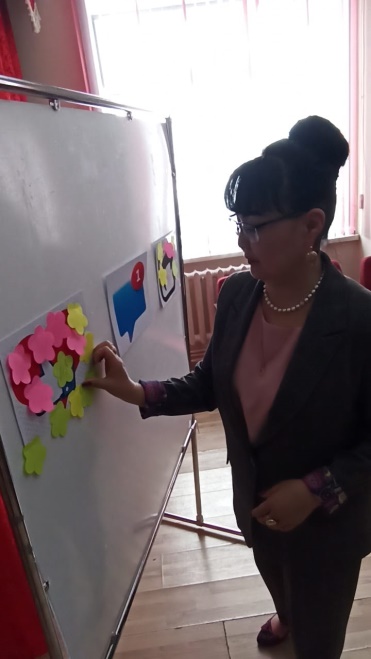 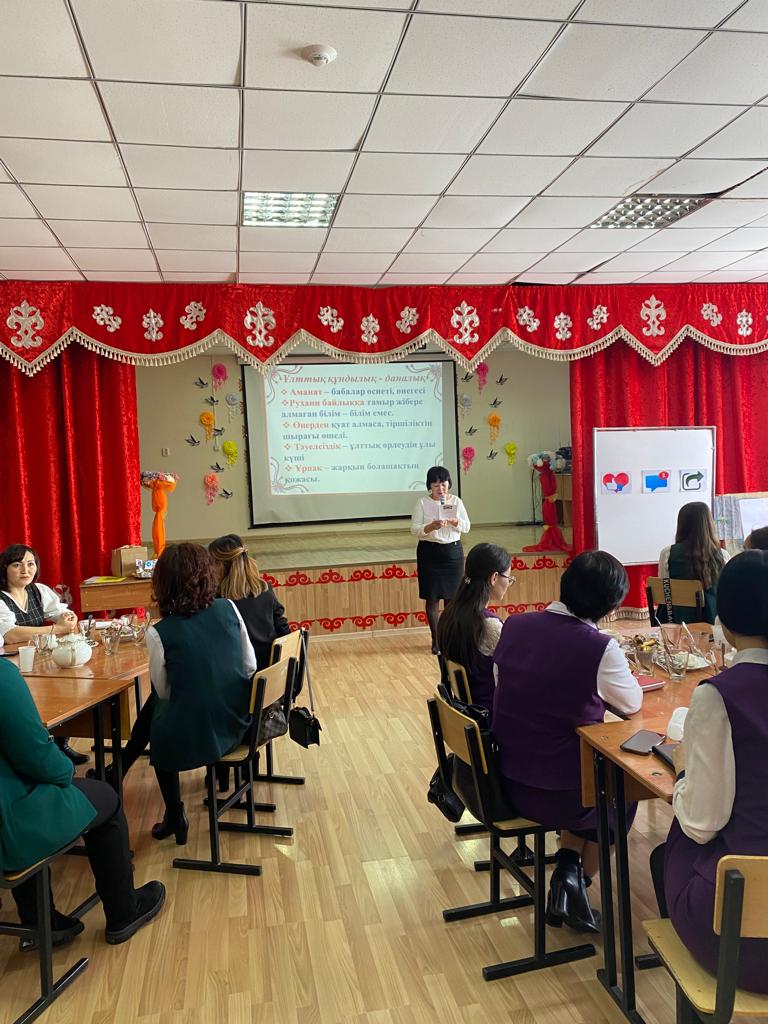 Назарларыңызға рахмет!
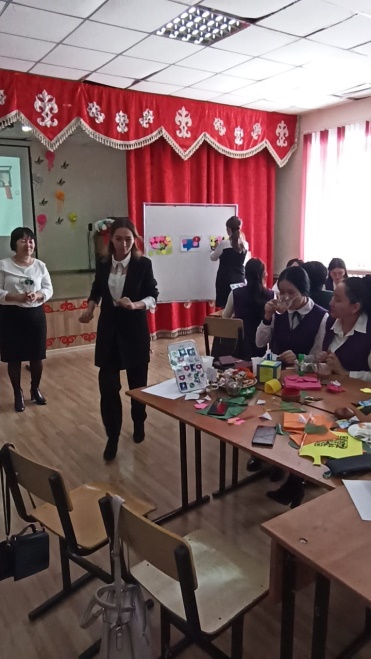 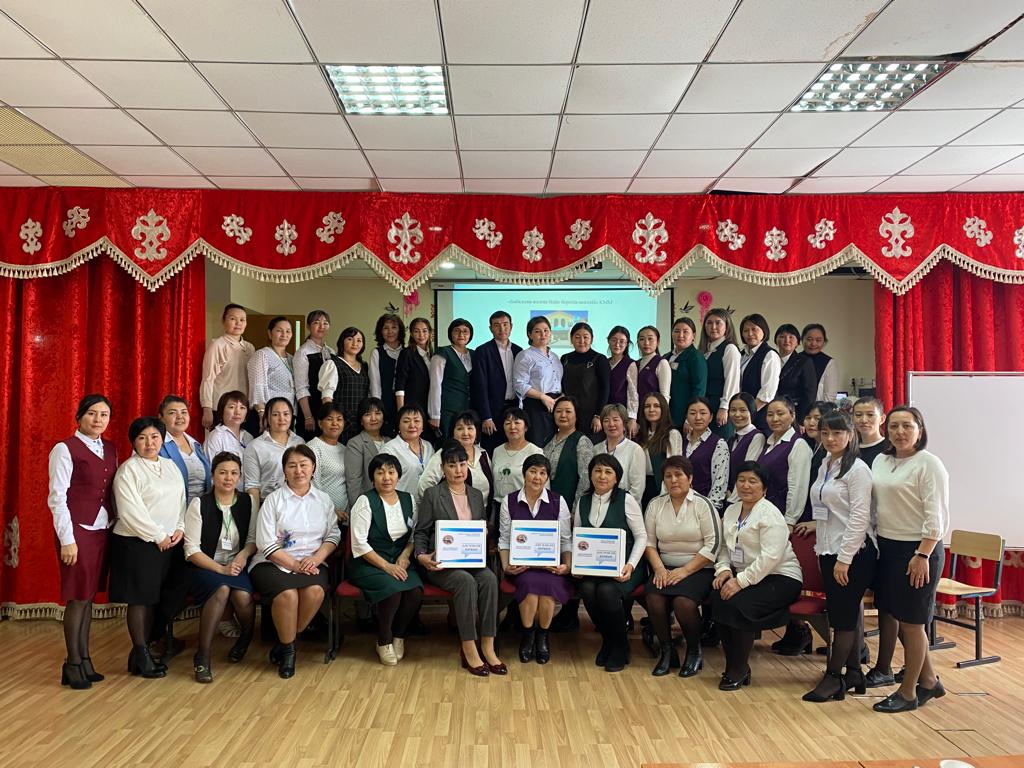